9th & 10th Grade  Parent Night
2023 – 2024 Allatoona School Counseling
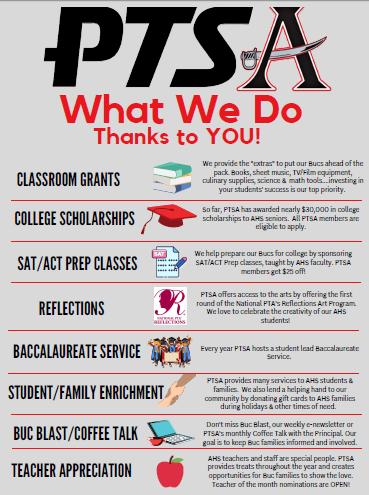 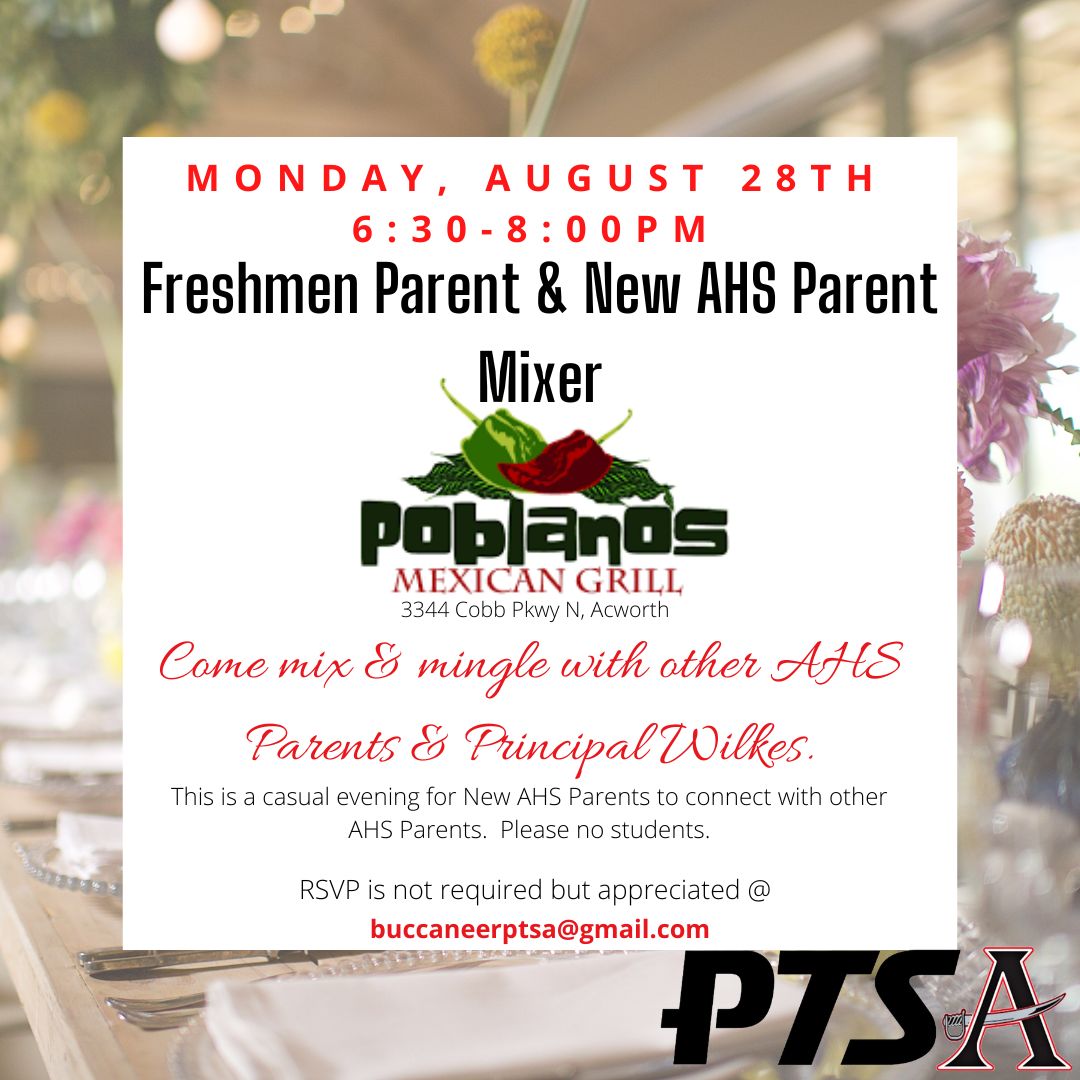 The Counseling Team
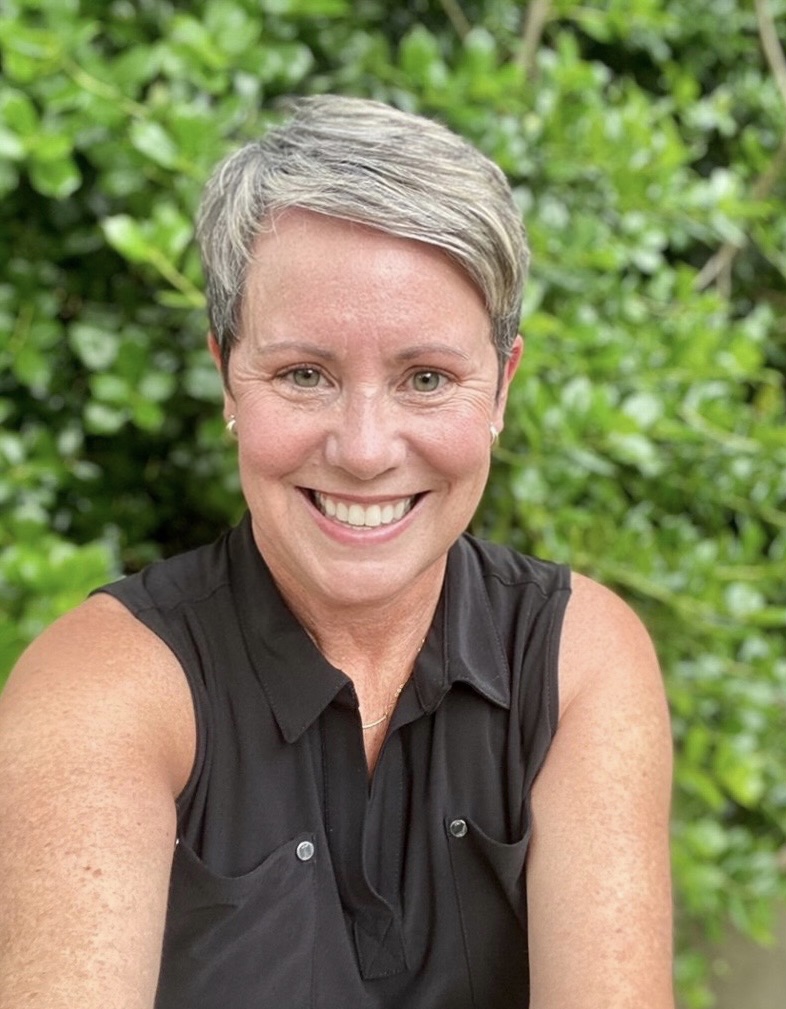 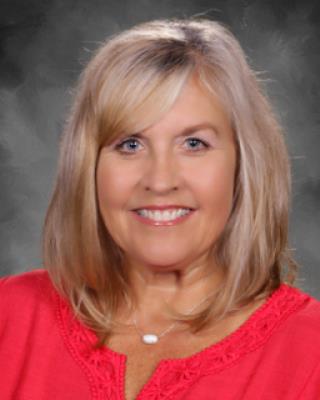 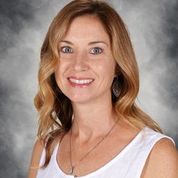 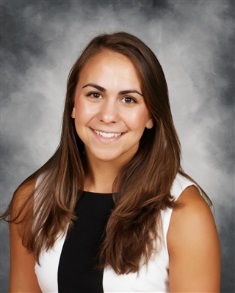 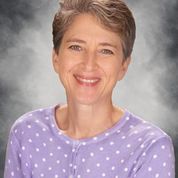 Mrs. McAllister
Su – Z
Mrs. Rohrbach
Du - K
Mrs. Turner 
L - Re
Mrs. Welch
Rf - St
Mrs. Weeks
A – Do
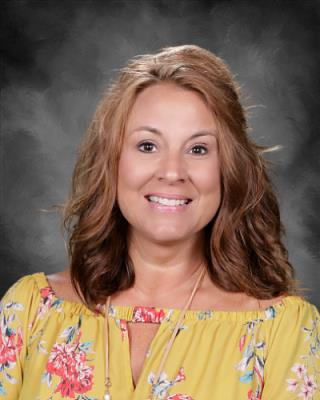 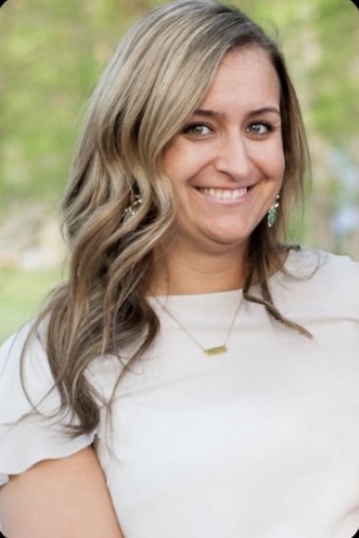 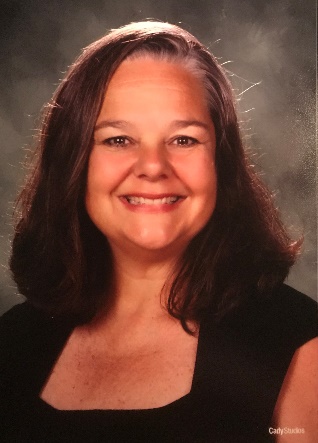 Mrs. Bennett
Attendance/ Parent & Student Vue
Mrs. Rich
Counseling Clerk
Mrs. Botkin
Academic/Personal Development Counselor
Role of the High School Counselor
Academic
Career/College
Personal Development
Schedule Questions
Registration Decisions
Academic Success Skills
Career Options
Post-secondary Planning
Problem Solving Skills
Conflict Resolution
High School Classes/Credits
CORE classes: English, Math, Science, Social Studies
Elective classes: World Language, Career Tech, Fine Arts, PE and some academic areas
Block Schedule:
4 classes each semester
Credit awarded in December & May
1 credit per class (except for Economics/Government – 0.5 credits)
High school credit earned in middle school will be on transcript but NOT calculated into GPA
Graduation Requirements
23 Required Credits
4 English
4 Math
4 Science
3 Social Studies
Health/Personal Fitness
4 Electives
3 from Career Tech/Fine Arts/World Language*
World Language credits are not required for graduation; however, 2 credits of the same language are required for acceptance to 4-year colleges
Promotion Requirements
9th –> 10th
11th -> 12th
5 total credits:
1 must be in English, Math and Science
16 total credits:
Must have also met all other promotion requirements
10th -> 11th
10 total credits:
2 must be in English, Math and Science
Credit System
If student fails an academic course needed for graduation, they will repeat that course before receiving credit
If student fails a course needed for promotion, the student will be retained and placed in the appropriate homeroom
Failing grades will:
Appear on the transcript forever
Will not be removed even after the course is repeated and passed
Cumulative GPA 
Rigor of Courses
Elective Choices
Attendance
Grades/Credits Earned & Attempted
EOC Scores
—What Does a Transcript Say About a Student?
Why Take Honors and AP Classes?
Provides opportunities to improve study skills
Familiarize students with college level work
Can boost GPA 
Prepares students for big test (SAT, ACT, Accuplacer)
Gives advantage in college admissions
May be eligible for college credit (AP Exam)
Improves work ethic & critical thinking skills
All About Cumulative GPA
Determines class rank (*Cobb does not report)

Often shows effort not necessarily intelligence

Average of ALL grades

Weighted vs. Unweighted
For Unweighted:
A = 4             B = 3
C = 2             D = 1
F = 0
Core & College GPAs
CORE: average of 17 core required classes
4 English, 4 Math, 4 Science, 3 SS, 2 World Lang.
Many colleges use the core GPA for admission
EVERY COLLEGE CALCULATES GPA DIFFERENTLY!
HOPE GPA
The average of ALL CORE classes

ALL attempted math, English, science, SS & World Language courses.

This includes electives like World Geography, Psychology, etc.
HOPE Rigor Requirements
In order to be HOPE eligible, students must earn at least 4 credits in the following categories:
Advanced Science
Advanced Placement
Advanced Math
Chemistry
Physics
In core subject areas
Advanced Algebra
Pre-Calculus
World Language
University System of Georgia
In core subjects
Dual Enrollment
Level 2 and higher
HOPE Scholarship
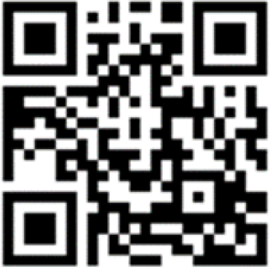 For the most up-to-date information visit http://bit.ly/AHSHOPEinfo
A lot of changes to the program as of May 2023
Dual Enrollment
Who Can Apply?

9th Grade: NOT eligible
10th Grade: in CTAE at participating TCSG only OR with 1200 SAT/26 ACT prior to the term at TCSG, USG, or eligible private post-secondary institute
11th & 12th Grade: may take approved DE courses at eligible, participating post-secondary institutions
Overview:

Take college classes while in high school
Earn high school credit AND college credit at the same time
Application process differs between colleges!

See Counseling Website AND district website for up-to-date information!
Cost:
Funding up to 30 semester & 45 quarter hours

Does not count against HOPE Cap Hours but does calculate into HOPE GPA
Parent Responsibilities
01.
02.
03.
Communicate
Encourage child to advocate for themselves
Be respectful of teachers & staff
Start with the teacher
If not resolved, schedule a conference with teacher & counselor*
They want what is best for your child
This is an important step in post-secondary preparation
Note: Conferences are held before school (7:45 – 815am) & the student MUST be present for the conference!
FAQs
PSAT
11th Grade
Community Service
Digital this year! All 10th graders will take it. 9th and 11th can pay to take it
Need proof of meningococcal booster (MCV4). Upload to ParentVUe or send to counselor
Keep a list of school & community. Use AHS form for school.
ParentVue
Absences
Excused notes submitted within 3 days. Check CTLS for work.
Check regularly. Personal Info. Changes. Athletic Eligibilty.
Graduation will be here soon! Please reach out if you need any help!
Questions
?